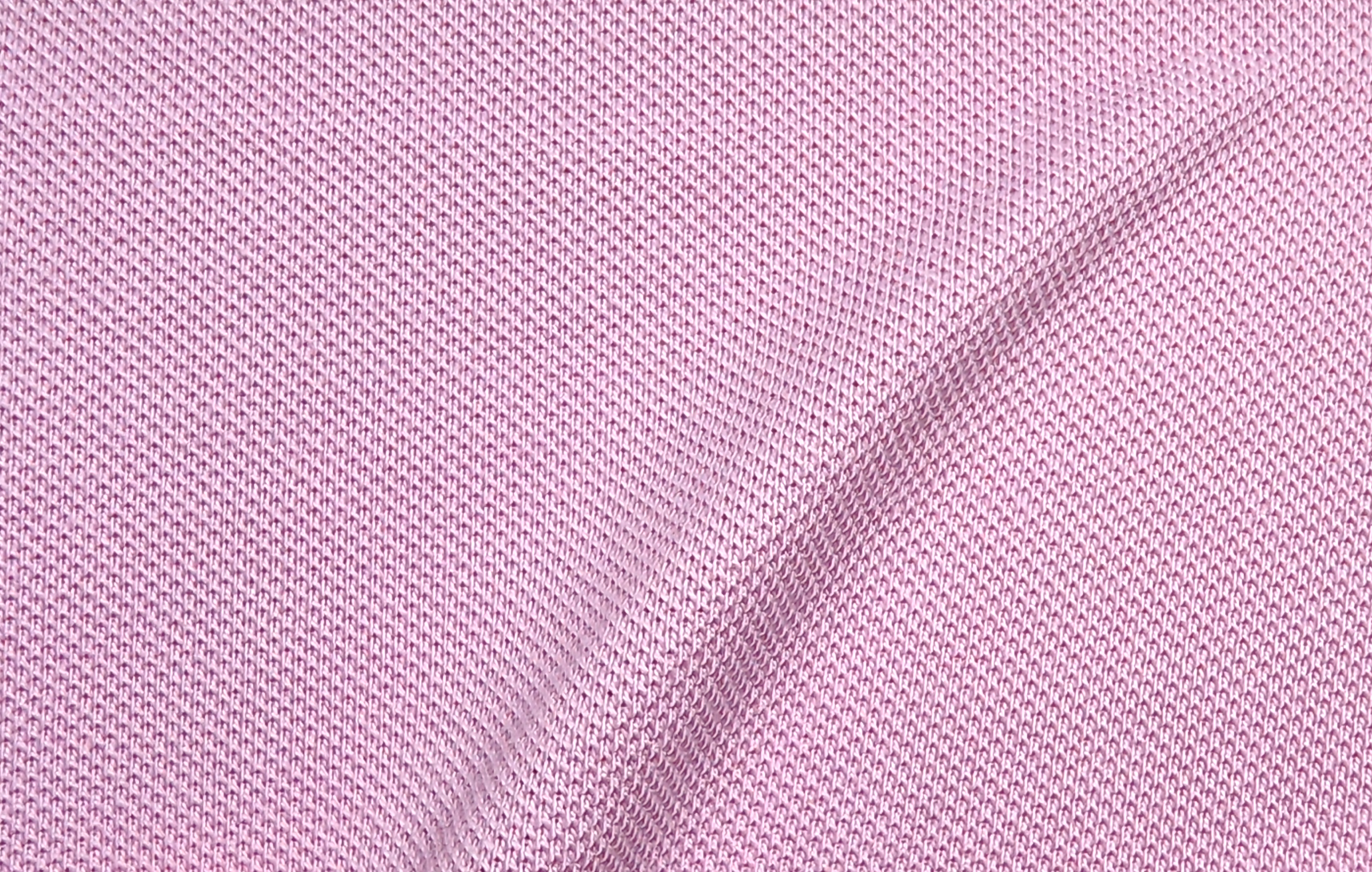 面料名称：全棉单珠地
成	分：100%棉
克	重：215GSM
功	能：透气、触感舒适、弹力、抗变形
面料特点：
面料经环保丝光工艺，立体珠地网孔结构，布面纹理立体质感，挺阔随身，穿着舒适透气，悬垂性极佳，具备纯棉面料天然亲肤舒爽特点尺寸稳定性强，回弹性好，不易变型。
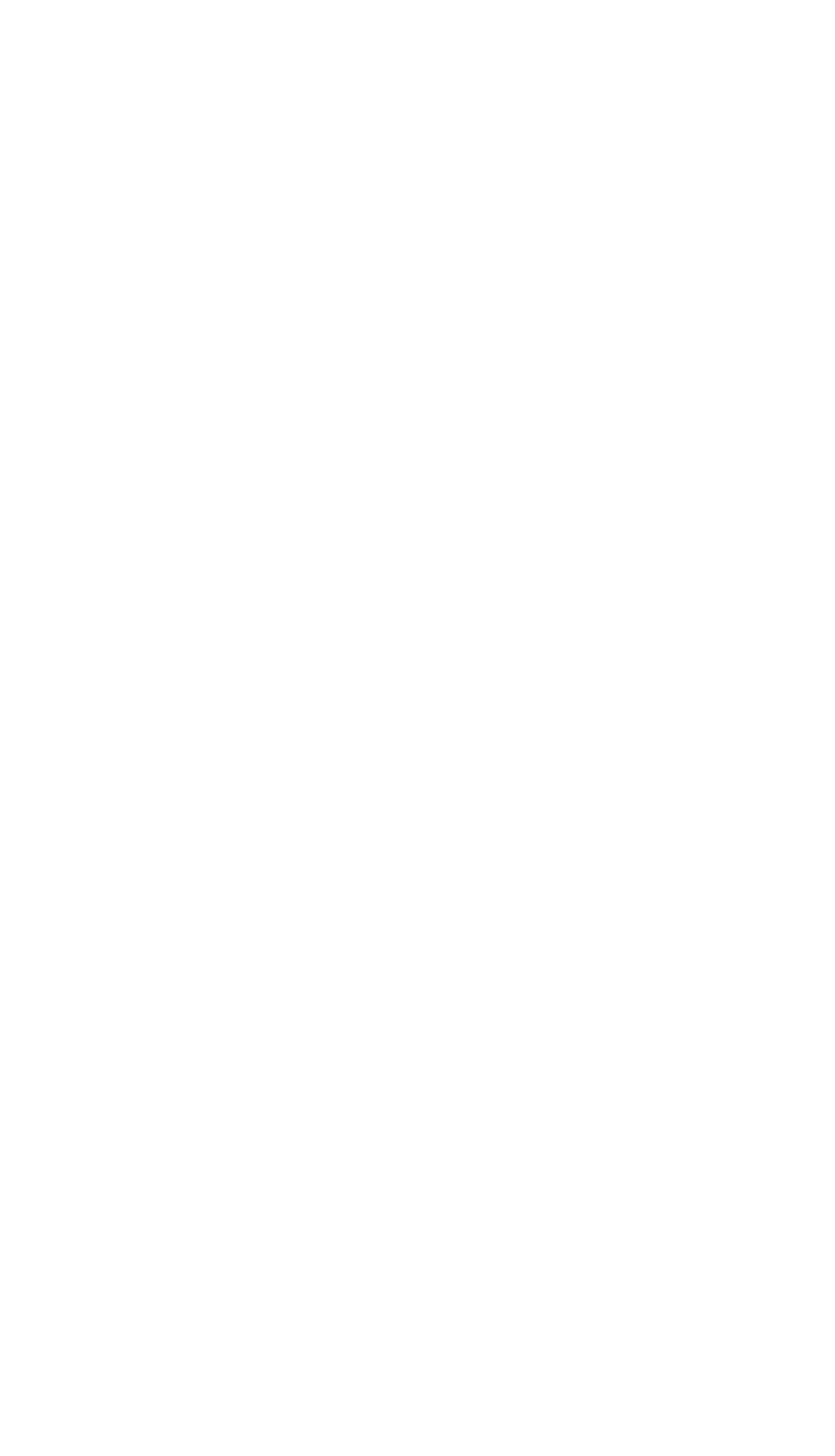 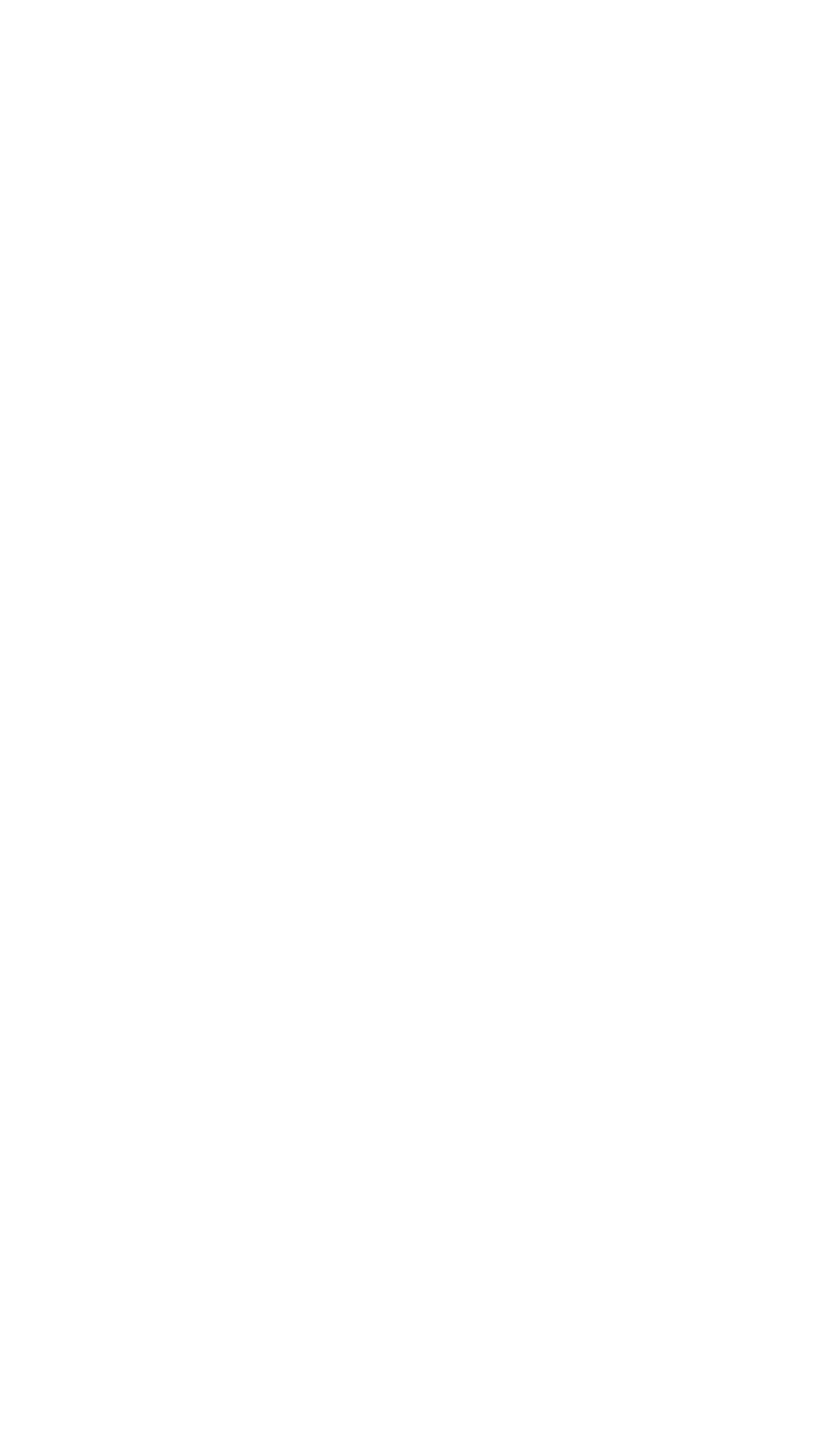 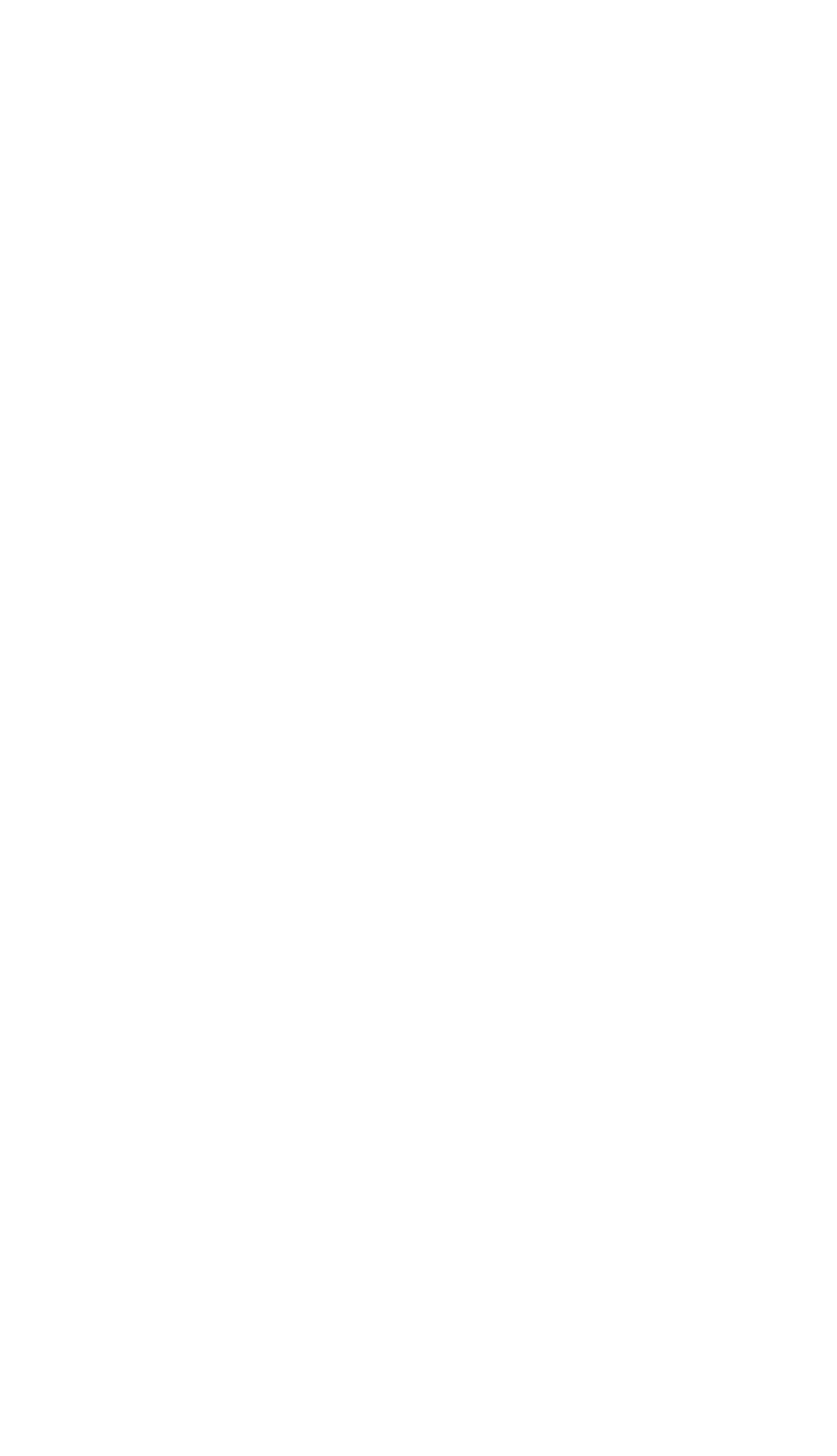 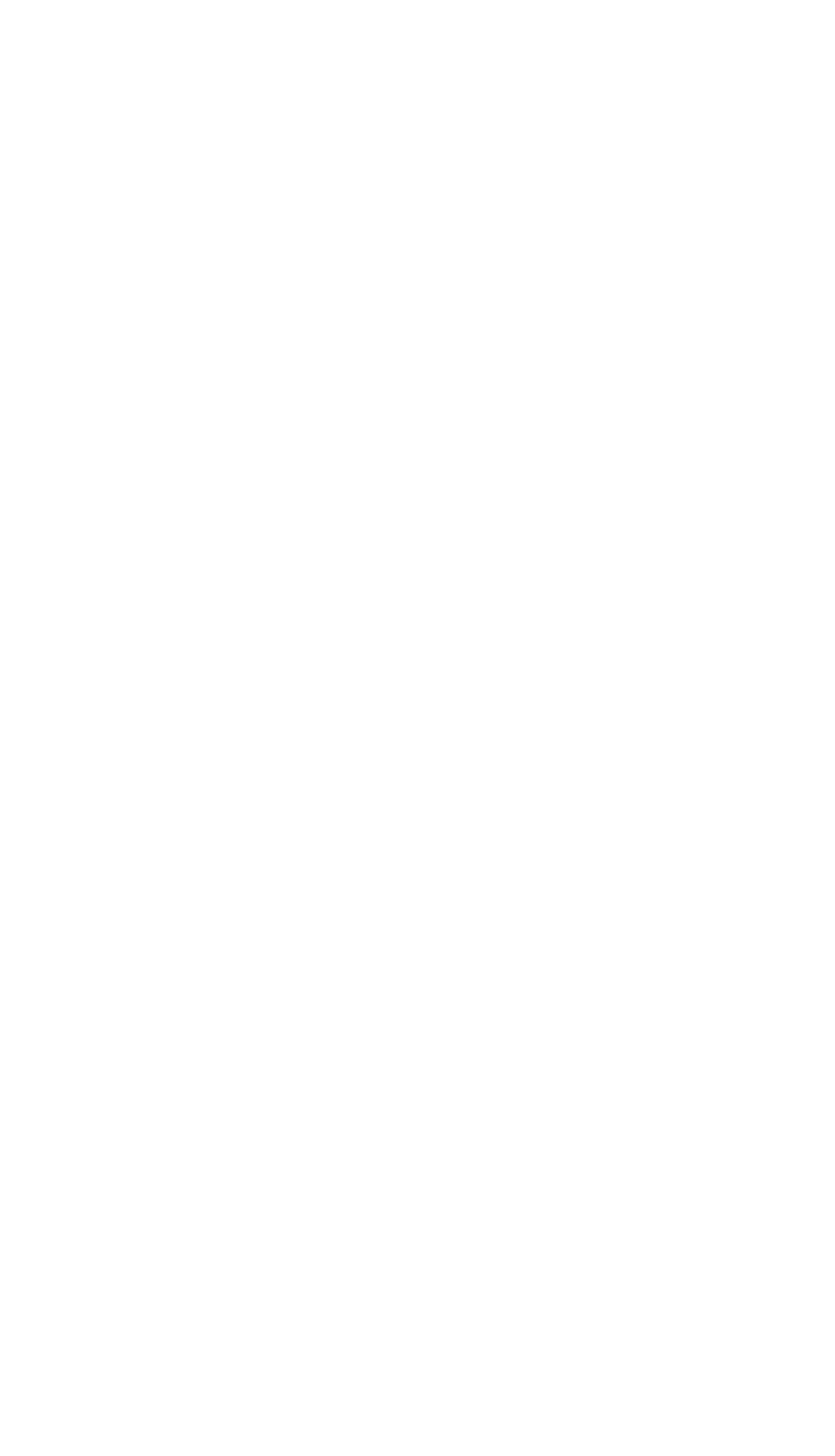